Dual Contrastive Transformer for Hierarchical Preference Modeling in Sequential Recommendation
Source   : SIGIR '23
Speaker : yang-YI, LIN
Advisor  : Jia-Ling, Koh
Date       : 2023/08/22
1
Outline
Introduction
Sequential Recommender Systems (SRSs)
Problems of the existing SRS methods 
A framework improve aforementioned problems
 Method
 Experiment
 Conclusion
2
Sequential Recommender Systems (SRSs)
use sequence of historical user-item interactions
predict the next item
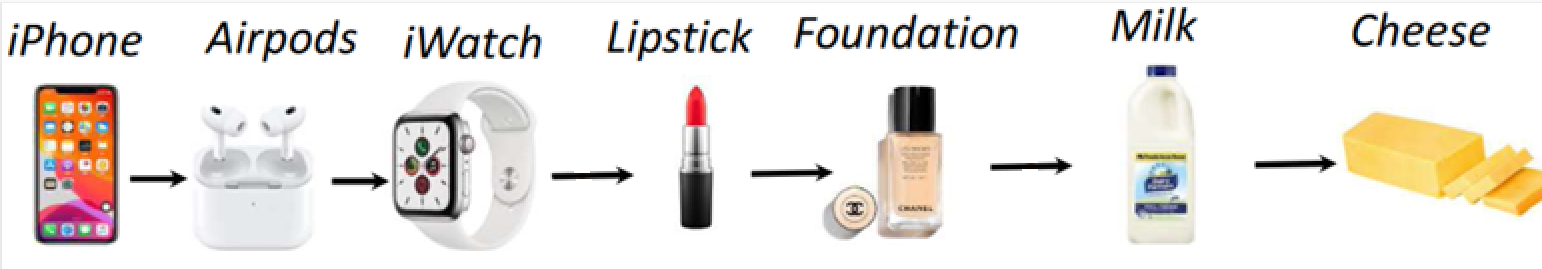 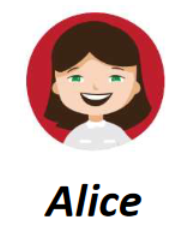 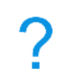 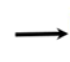 3
Problems of the existing SRS methods
overlooking the informative high-level signals
limited and sparse data
without consider semantic relations between items
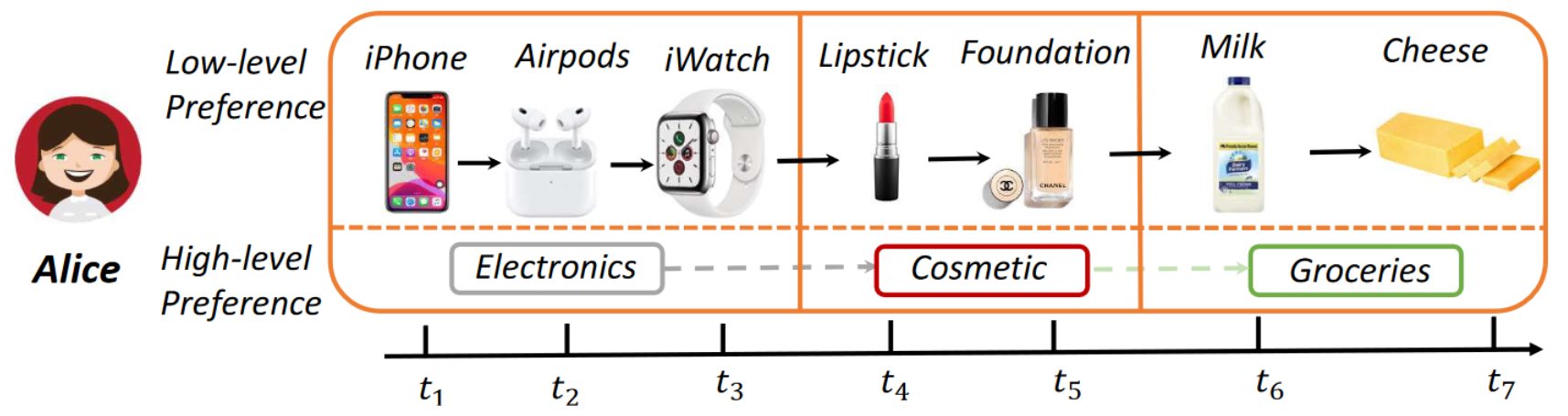 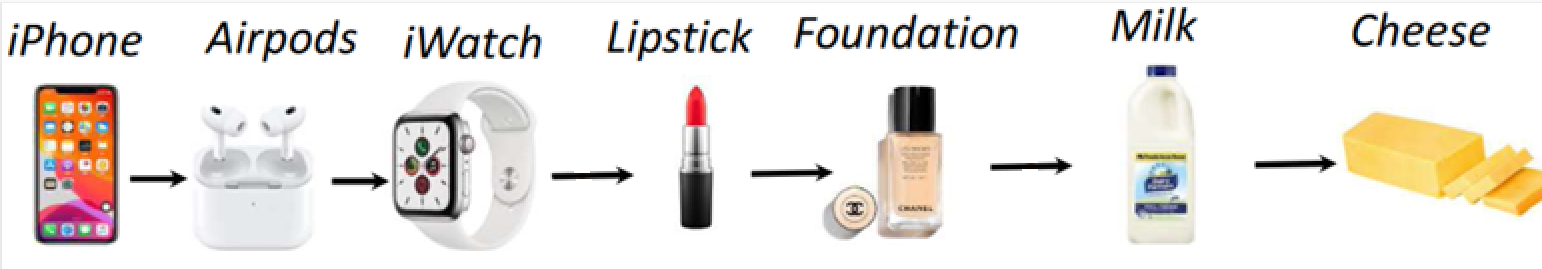 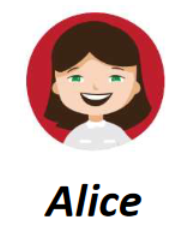 4
Problems of the existing SRS methods
overlooking the informative high-level signals
limited and sparse data
without consider semantic relations between items
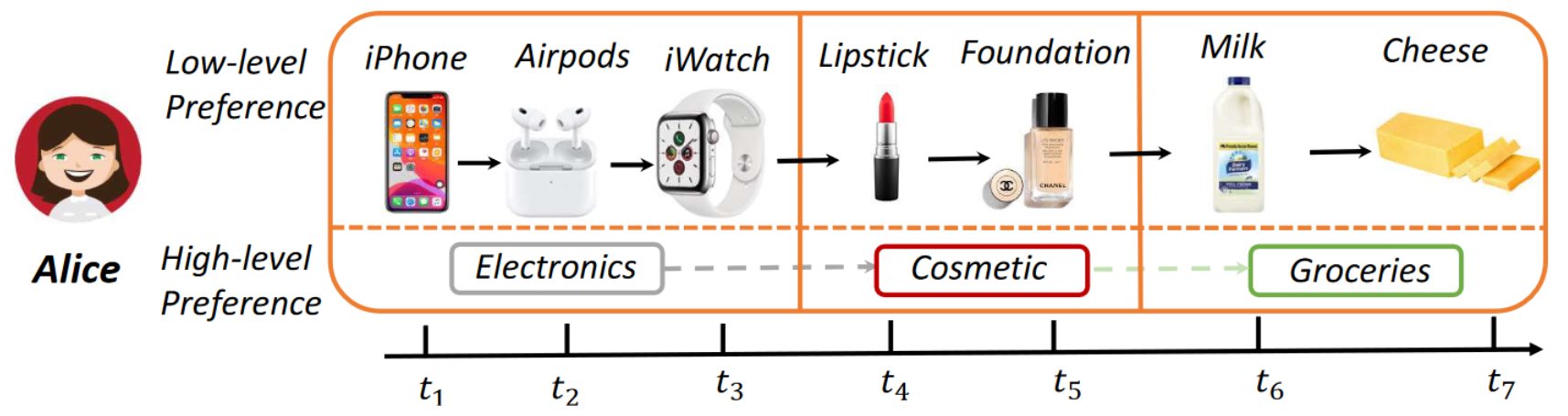 5
A framework improve aforementioned problems
Hierarchical Preference modeling (HPM)
overlooking the informative high-level signals
Dual-Transformer (DT) module
limited and sparse data
Dual-Contrastive Learning (DCL) scheme
without consider semantic relations between items
Semantics-enhanced Context Embedding Learning (SCEL) module
6
Method —Hierarchical Preference Modeling (HPM)
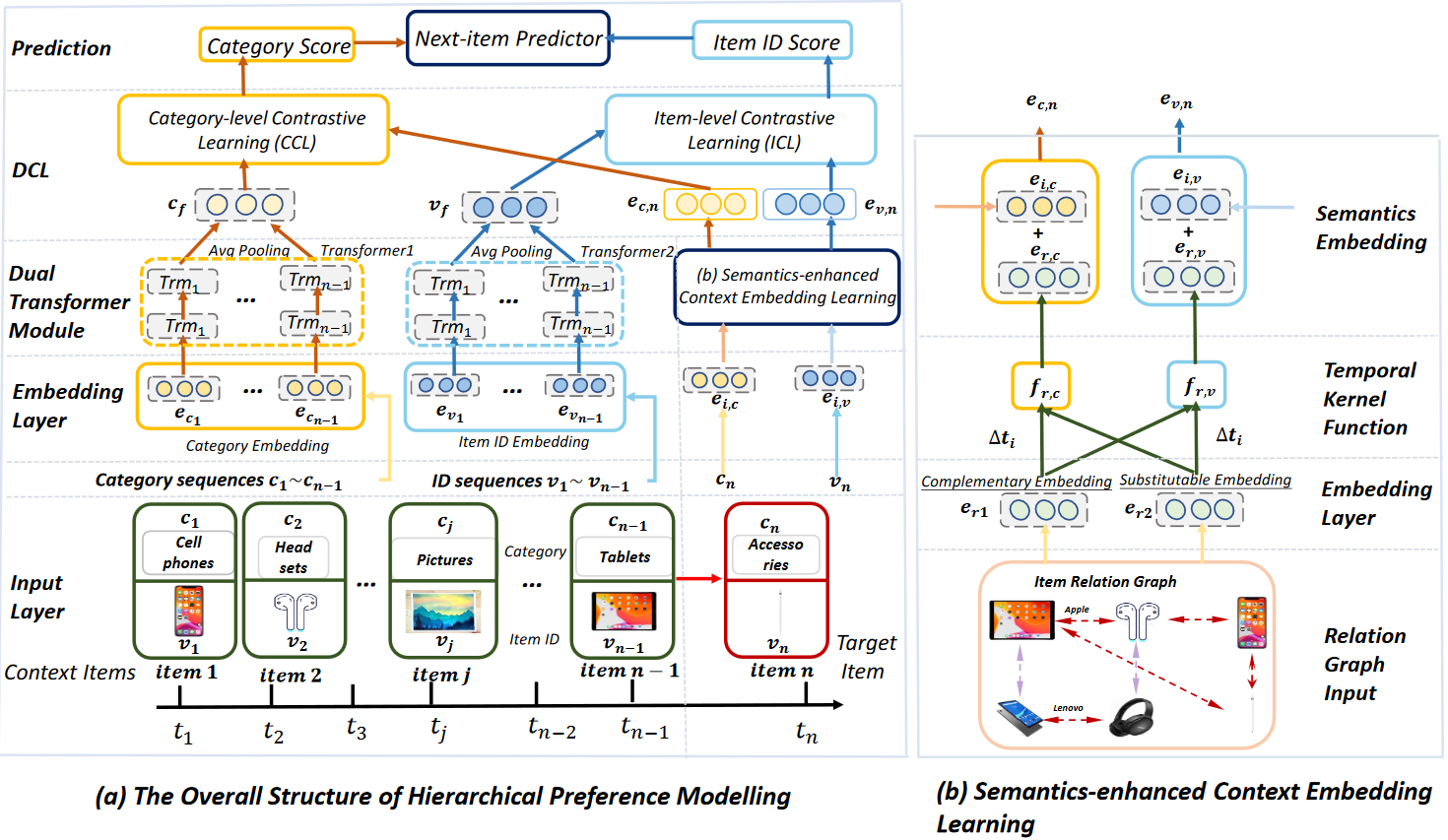 7
Method —Hierarchical Preference Modeling (HPM)
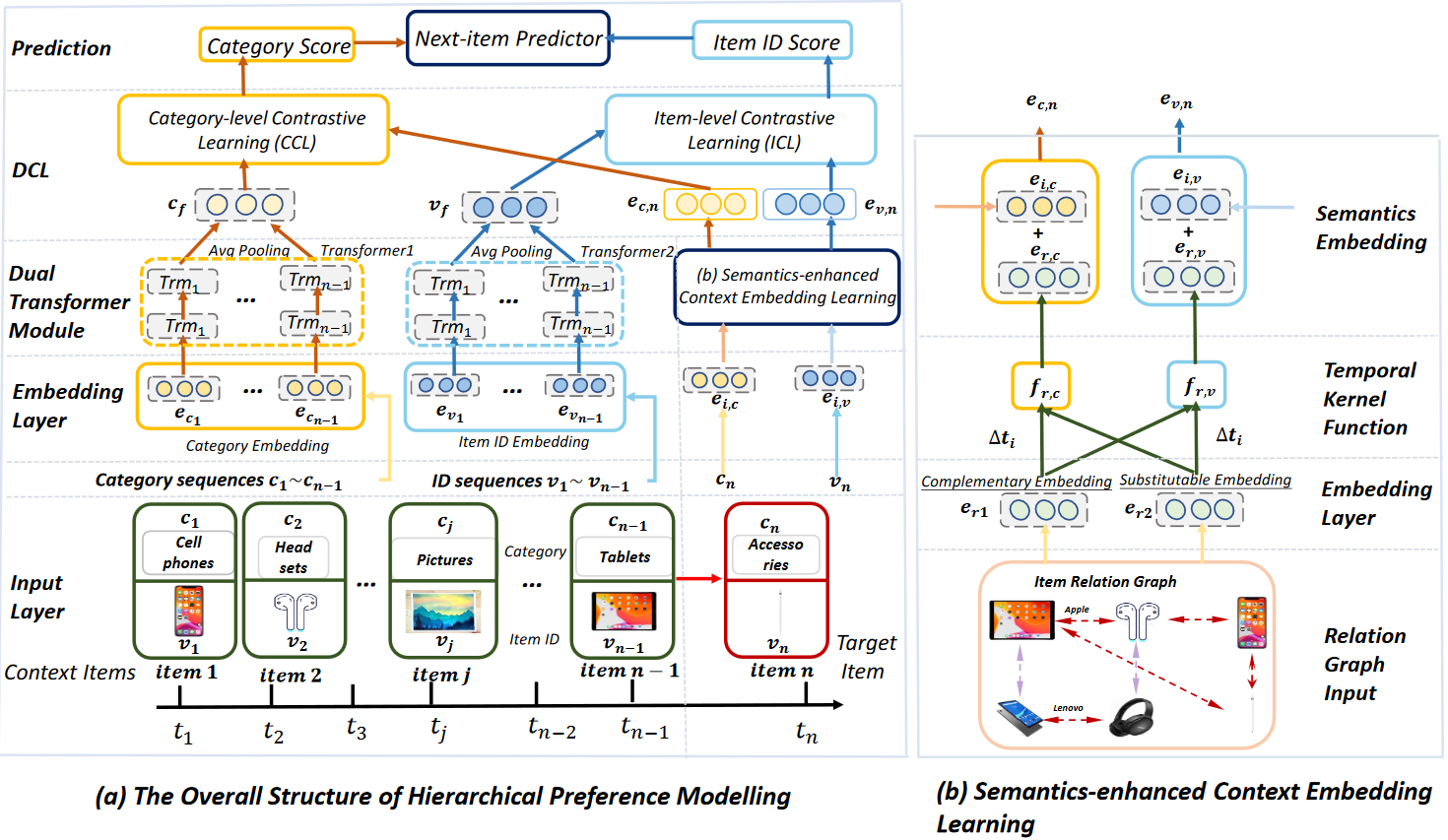 8
Problem Formulation
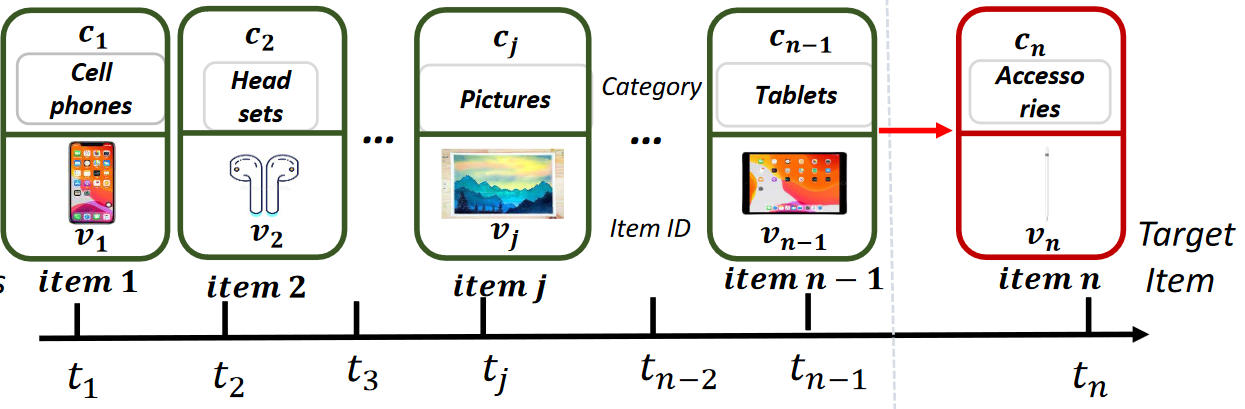 9
Embedding Layers
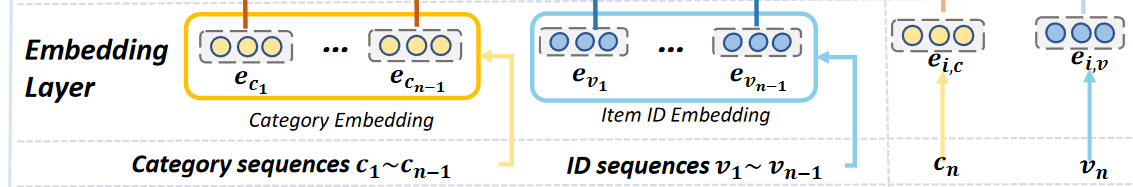 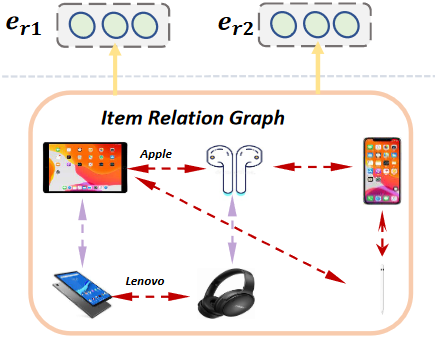 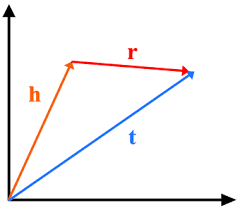 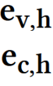 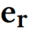 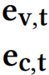 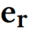 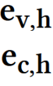 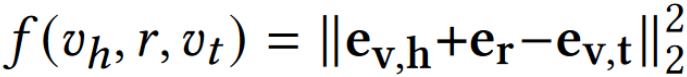 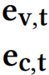 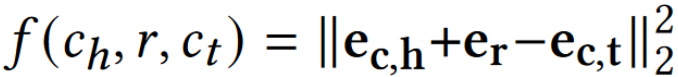 10
Dual Transformer Module
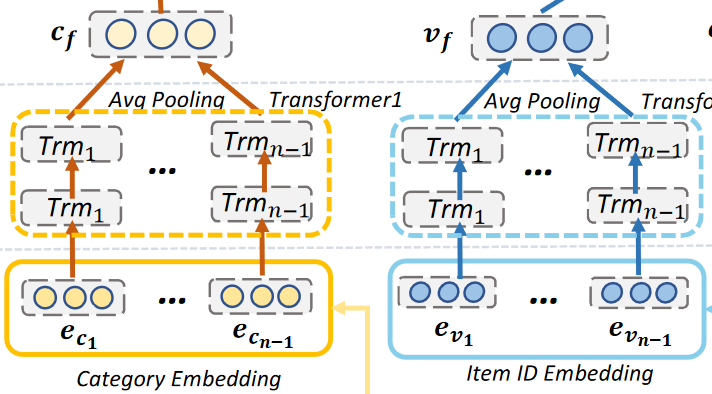 11
Semantics-enhanced Context Embedding Learning
enhance the connection between history items and target item
consider relationships and time
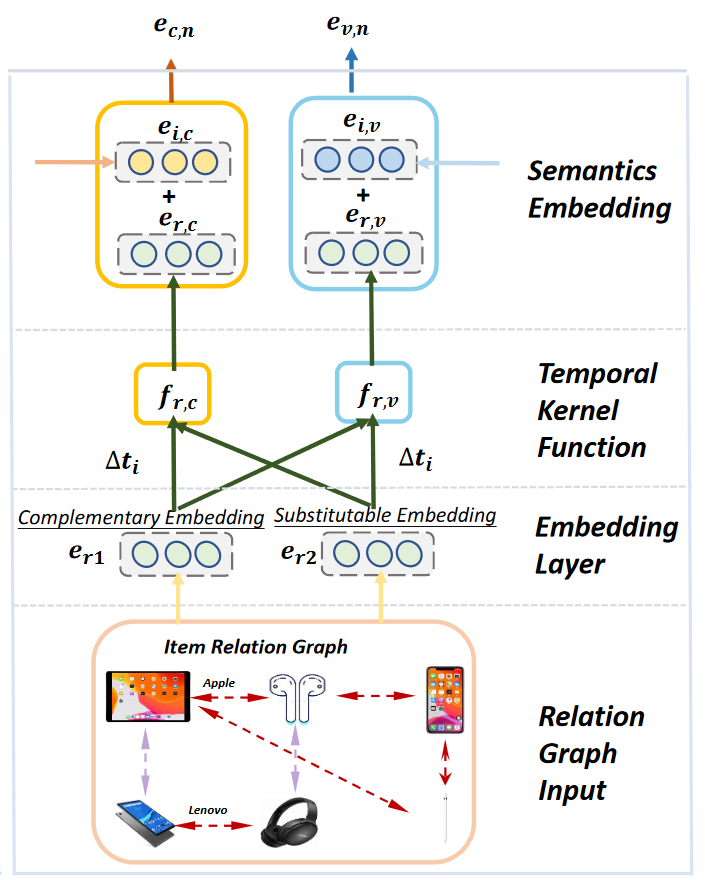 12
Relation Graph
use relations：also buy(co-purchased)、also view(co-clicked)、same brand、same category with similar price
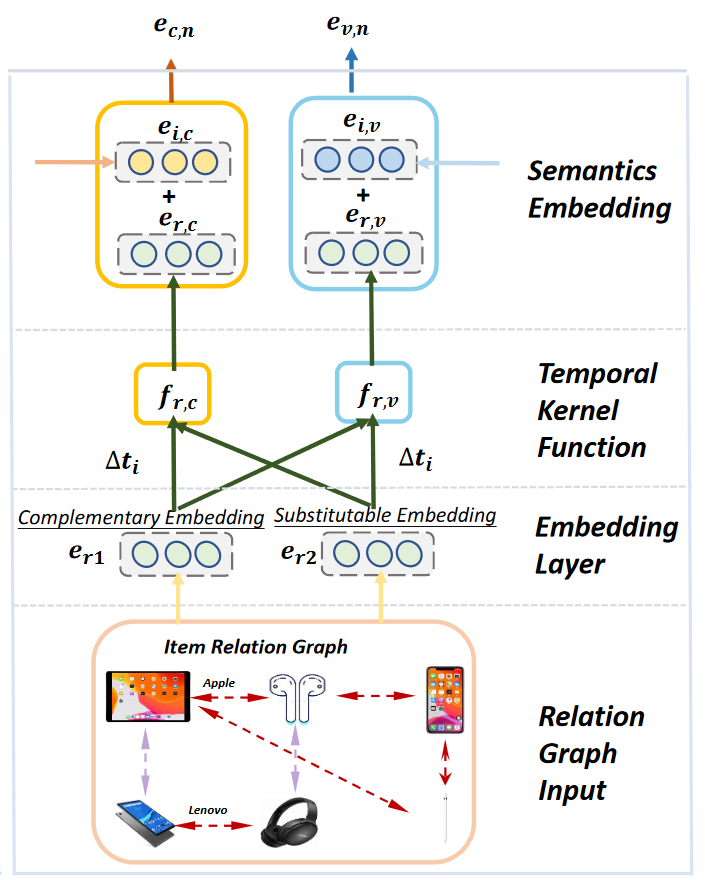 13
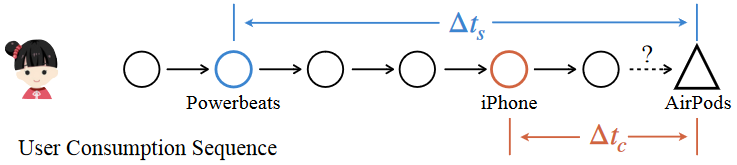 Temporal Kernel Function
complementary relations：
also buy(co-purchased)、same brand


substitute relations：
also view(co-clicked)、same category with similar price
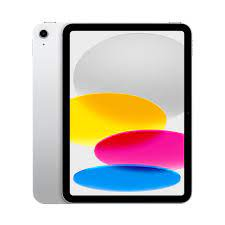 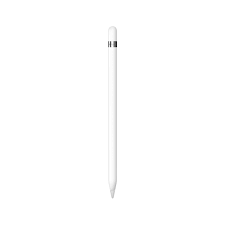 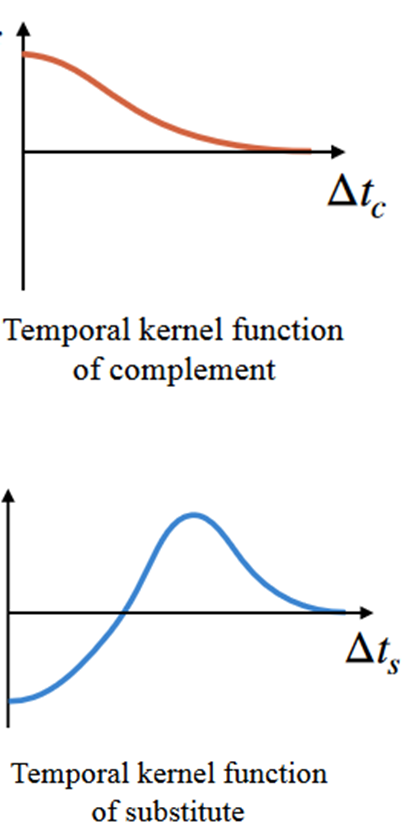 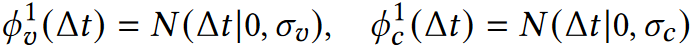 Normal distribution
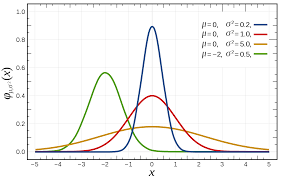 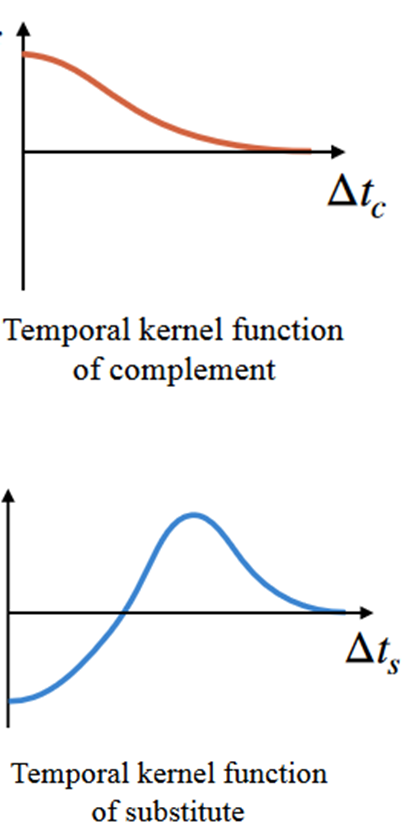 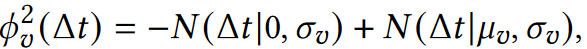 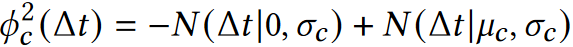 14
Temporal Kernel Function
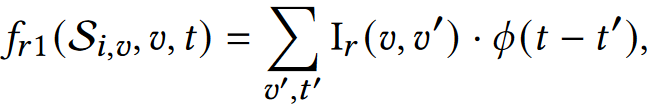 combine same relation item
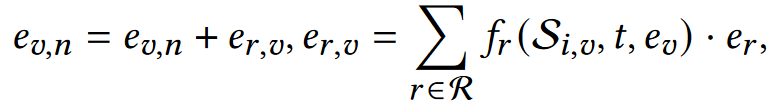 combine difference relation
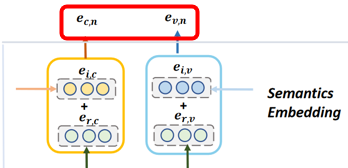 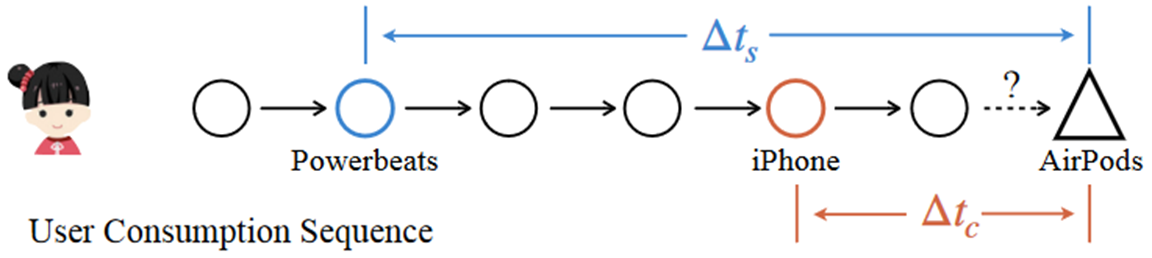 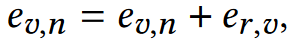 15
Dual Hierarchical Preference Contrastive Learning
contrastive learning loss：




Dual contrastive learning loss:
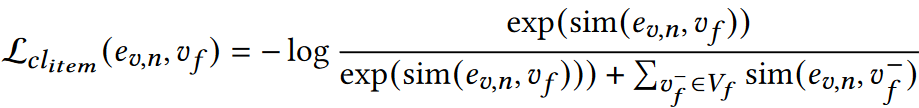 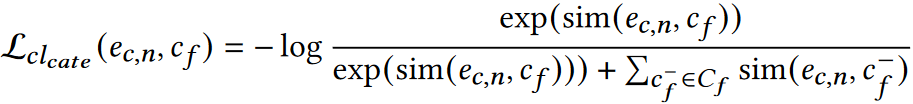 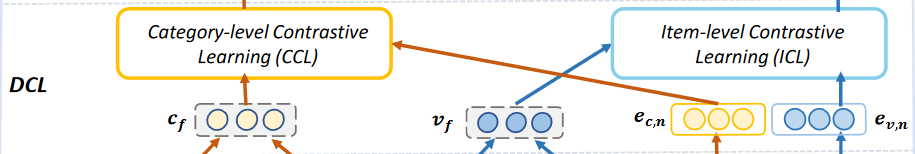 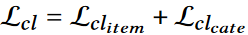 16
Loss Function
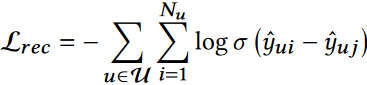 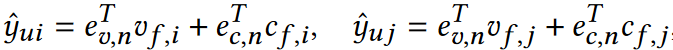 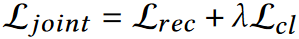 17
Experiment
Data Set
six representative sub-datasets from Amazon dataset

Evaluation Metric	
Hit Rate
NDCG
18
Experiment
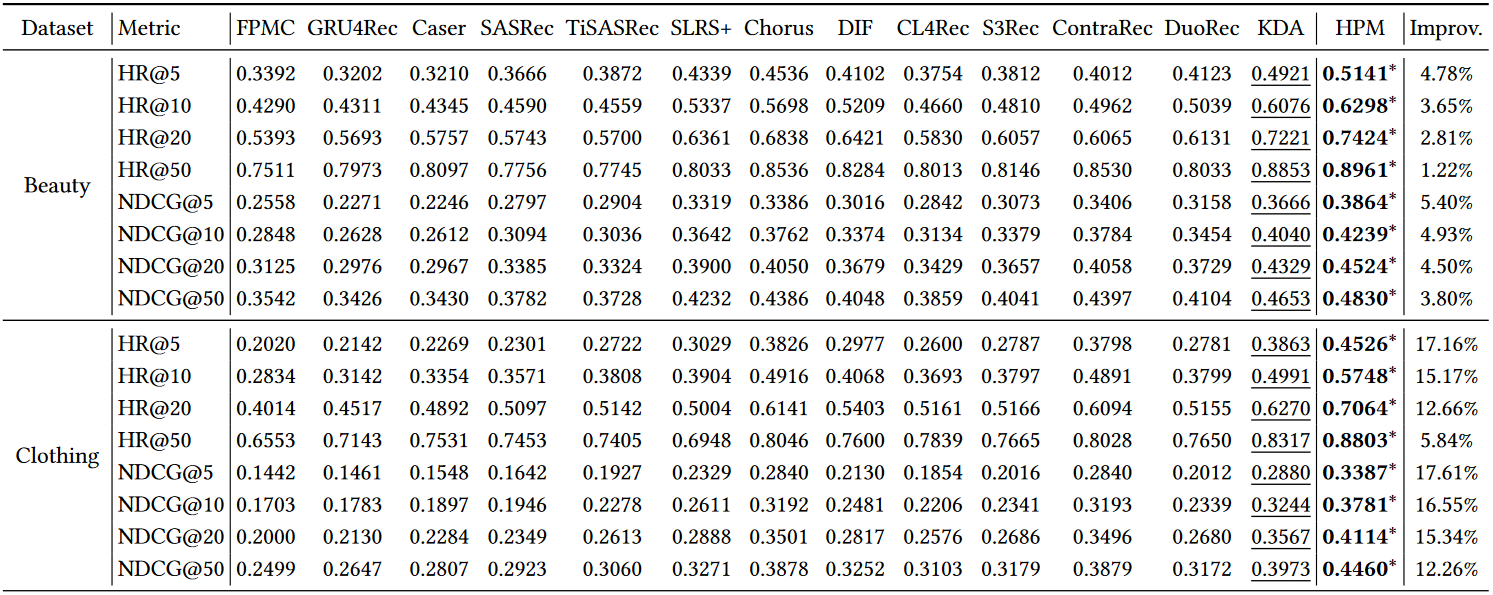 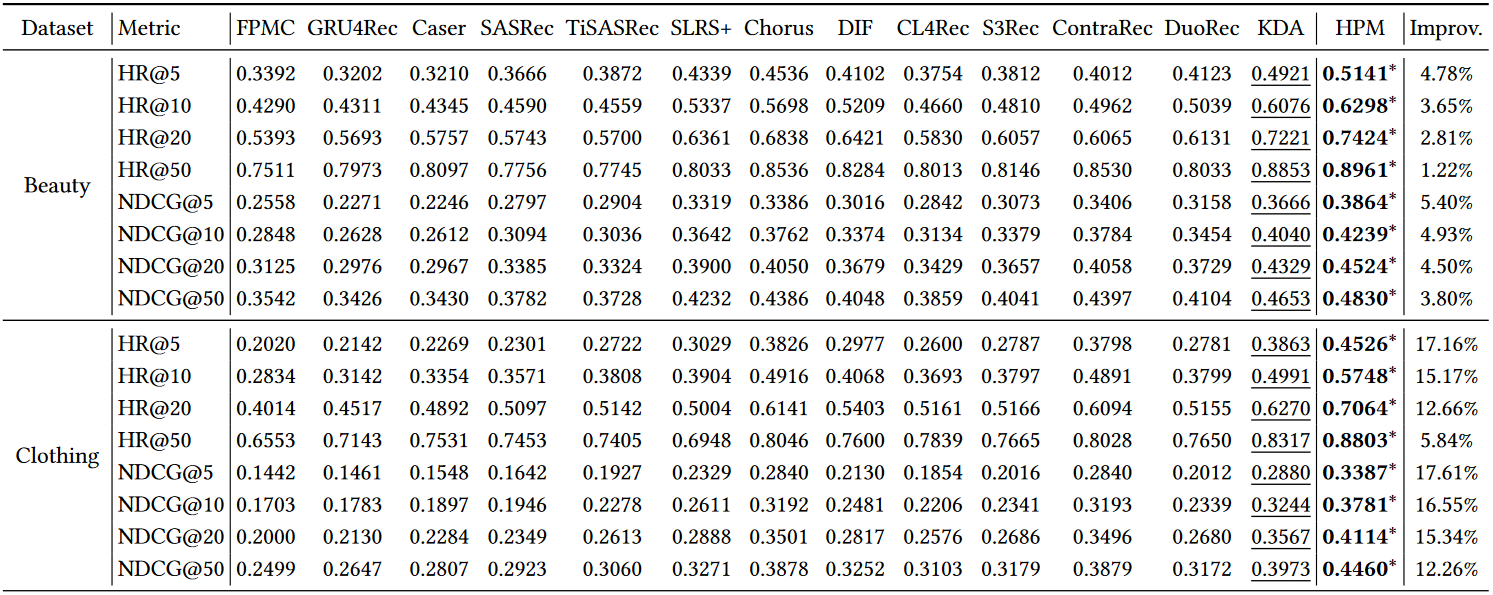 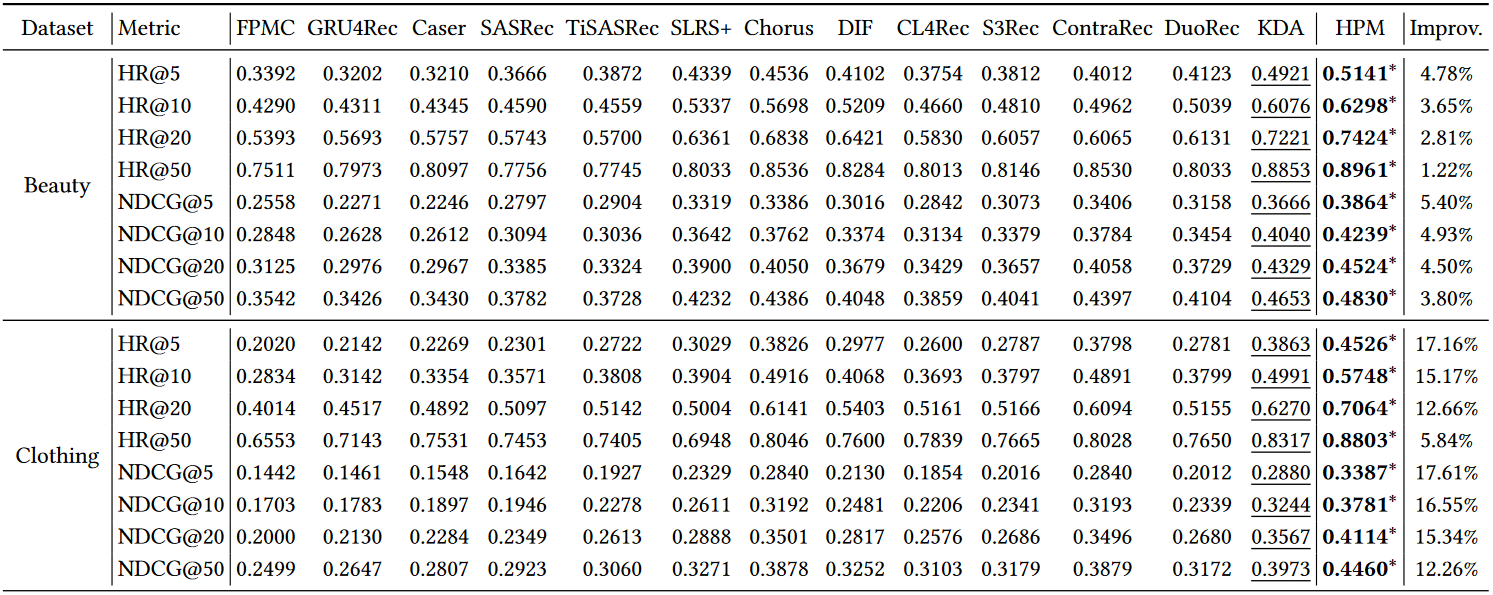 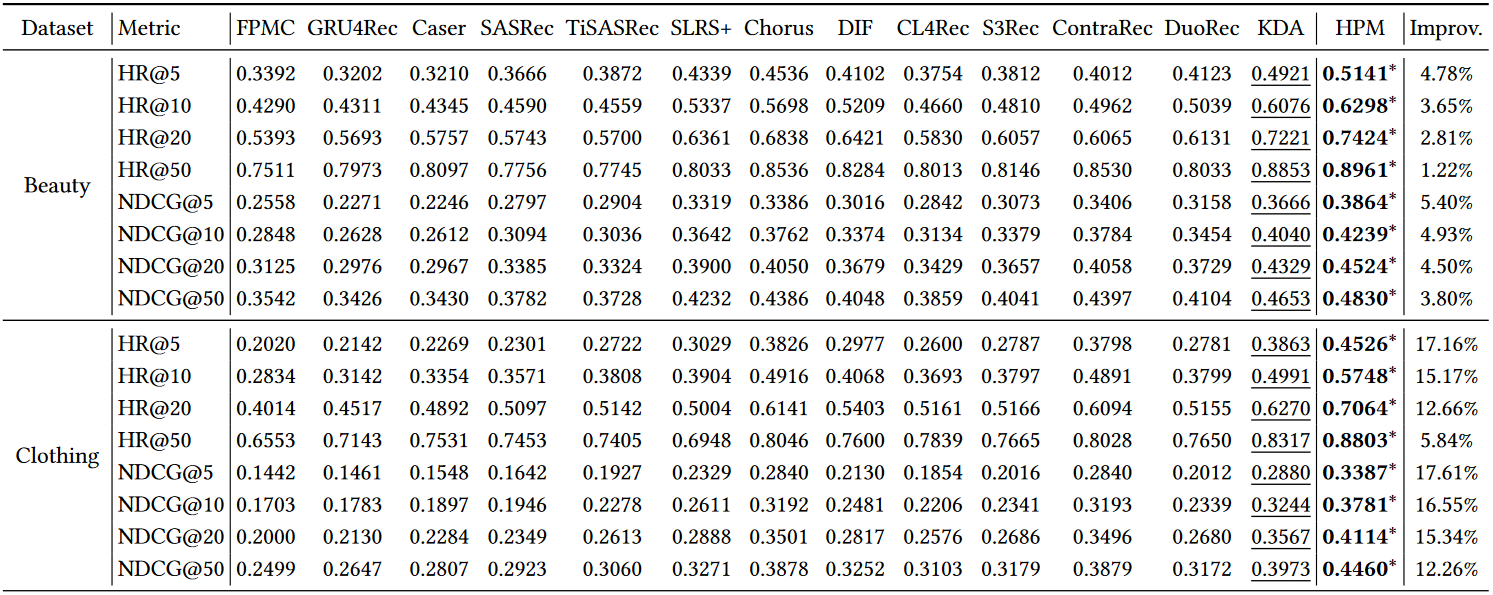 19
Experiment
Ablation Experiments
HPM-S: HPM without SCEL module
SPM-O: replace the dual transformer structure with a single transformer.
HPM-C: HPM without DCL.
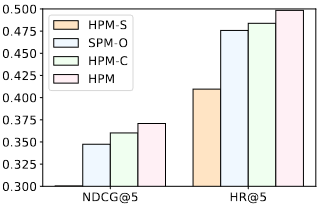 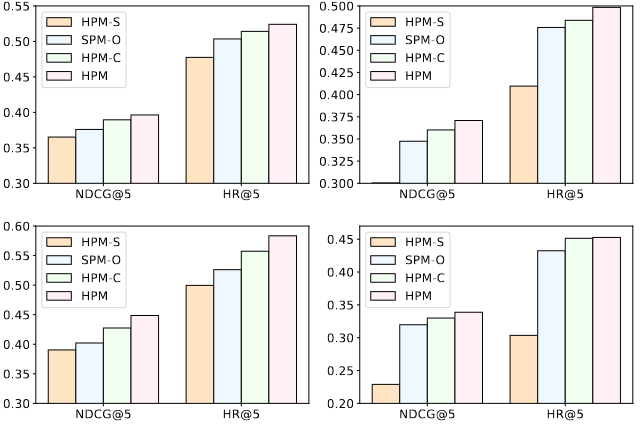 Beauty
Sports
20
Conclusion
a novel dual-transformer module and a novel dual contrastive learning scheme to learn users’ low- and high-level preferences 
a novel semantics-enhanced context embedding module to generate more informative context embedding
21